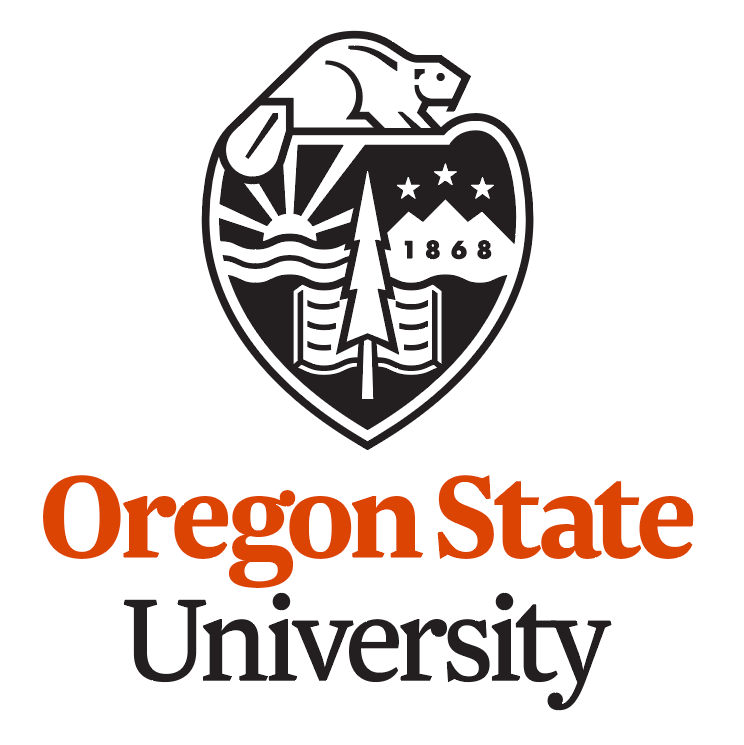 Mission:
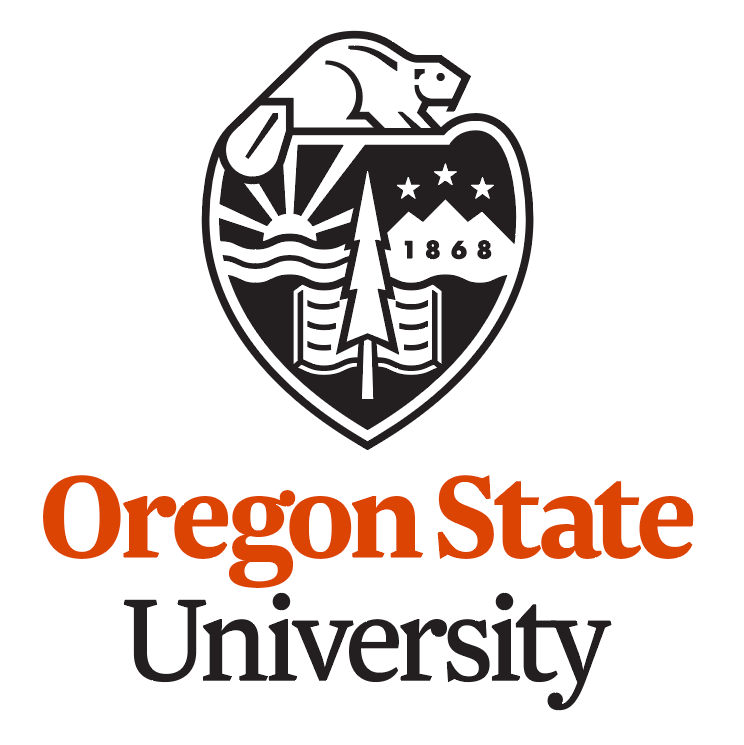 Mission:
SUBMERSIBLE
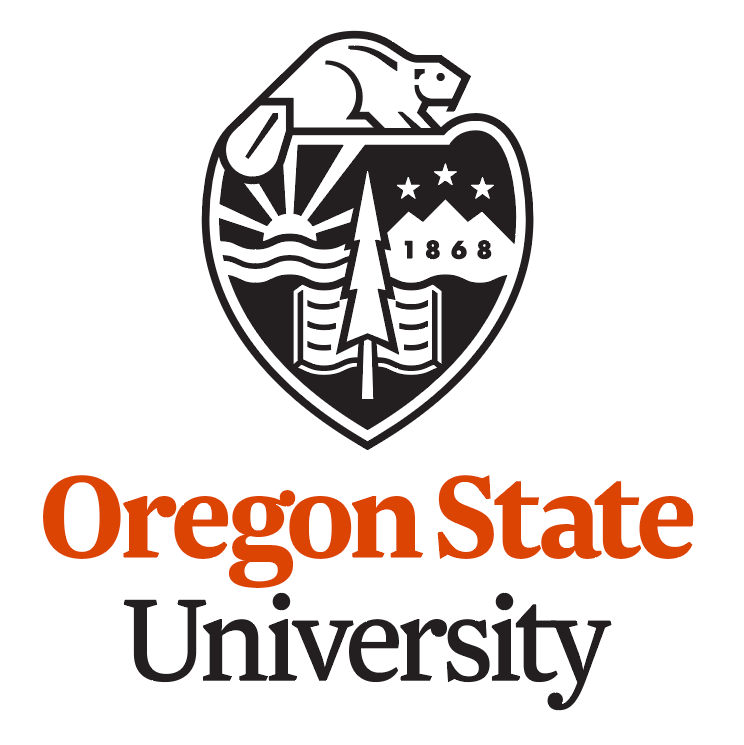 Mission:
SUBMERSIBLE
Renee O’Neill, SMILE
Don B. Hilliard, RCRV
CTD (Conductivity, Temperature, Depth)
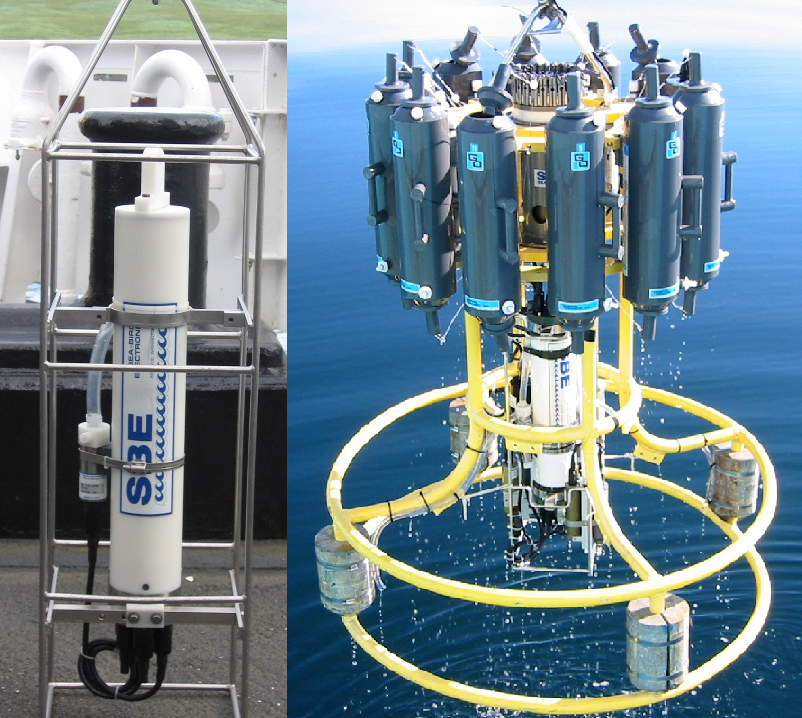 Measures conductivity, temperature, and pressure of seawater
Some can measure: 
salinity of water
phytoplankton in water

Sampling takes place one location at a time
Coring Devices (Piston or Box)
Collect ocean sediment and mud samples (some including phytoplankton)

Used to study ocean circulation, climate, formation of ore deposits, movements of oceanic plates, stability for oil drilling and exploration 

Many types of corers for different depths
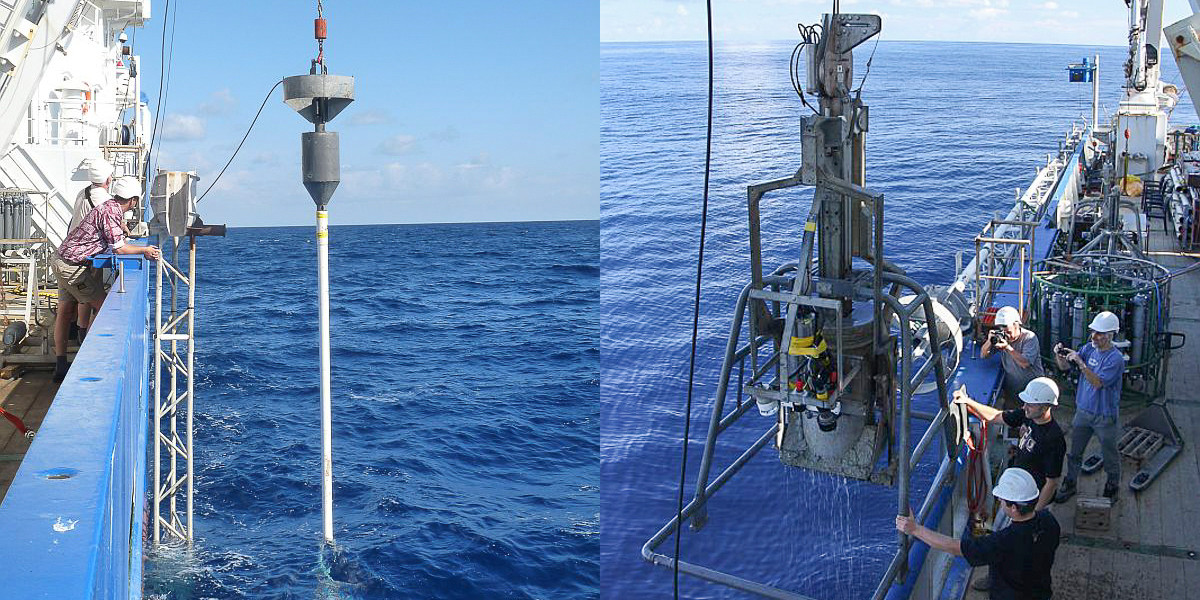 Box
Piston
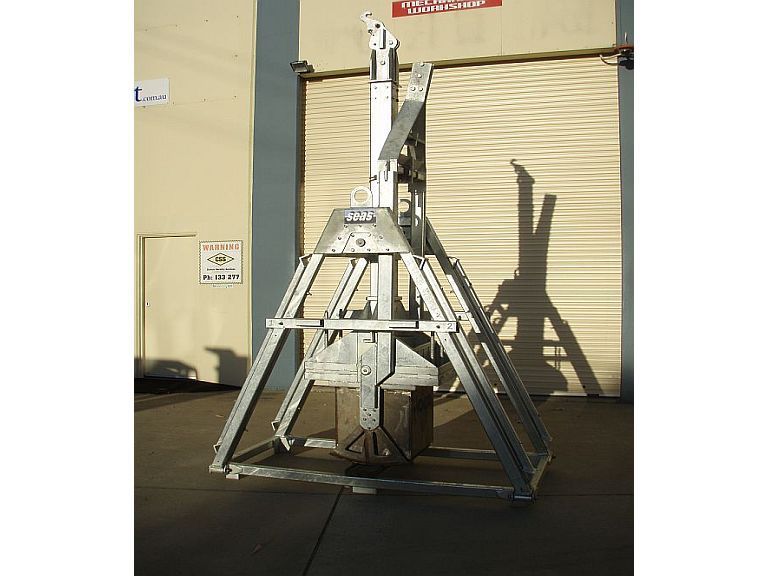 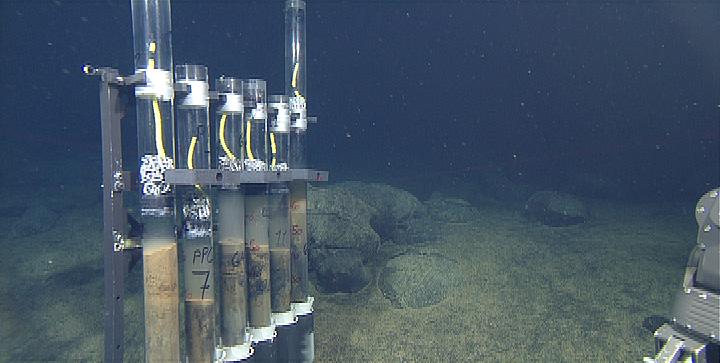 Nets
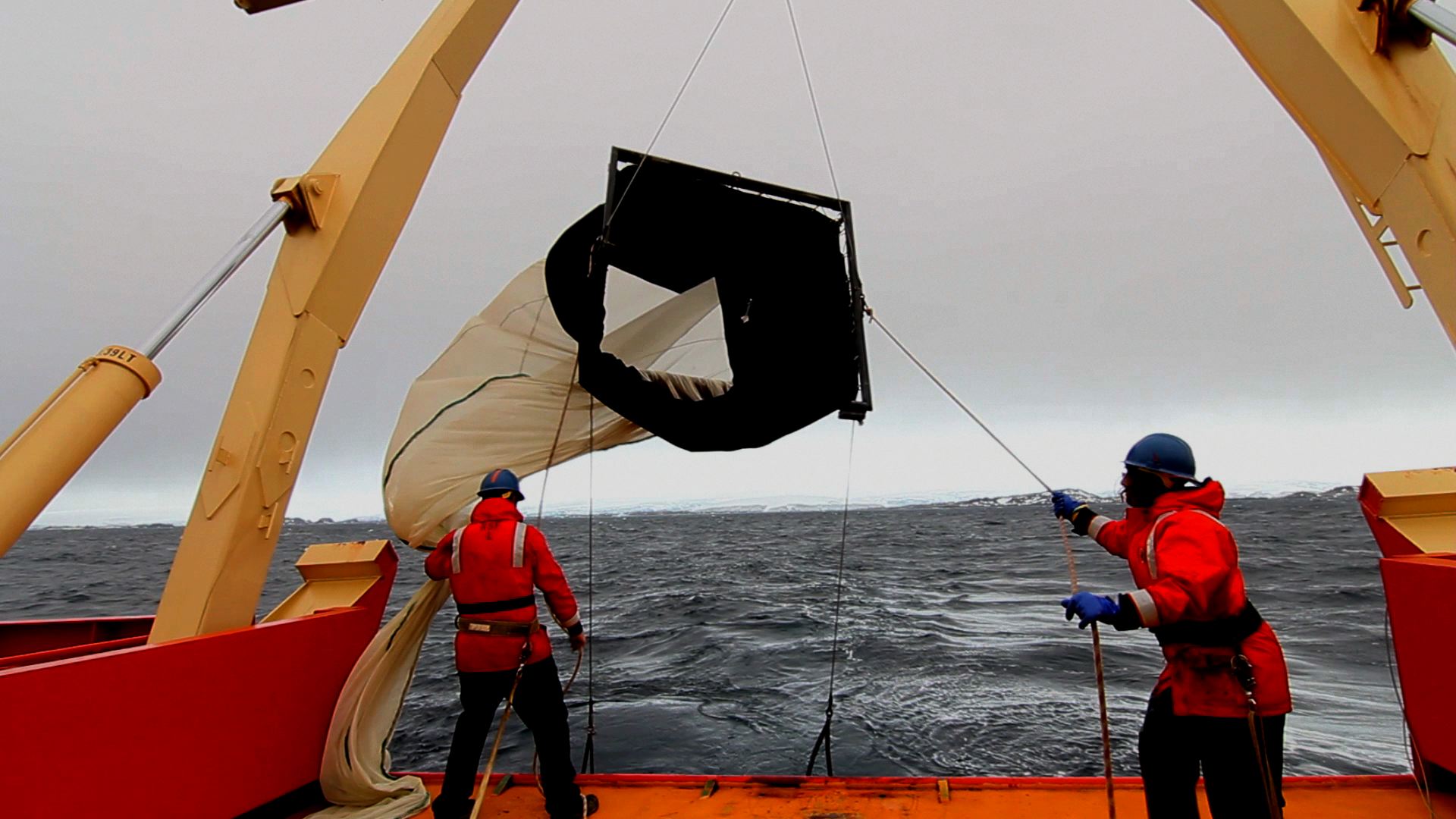 Used in the collection of phytoplankton,  microplastics, and fish
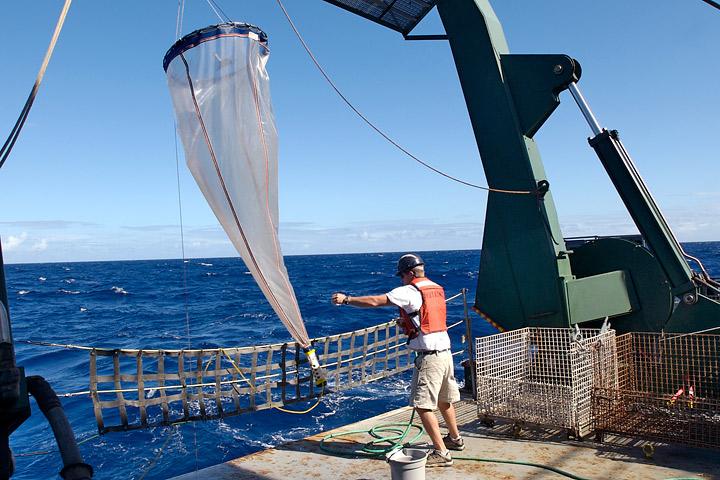 ROVs (Remotely Operated Vehicles)
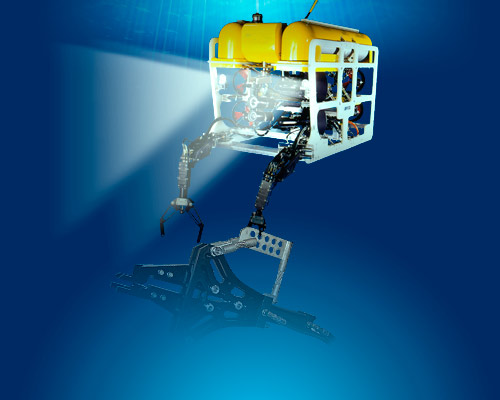 An underwater robot
Pilot is not in the vehicle, it is controlled by a human on the vessel
Come in all shapes and sizes
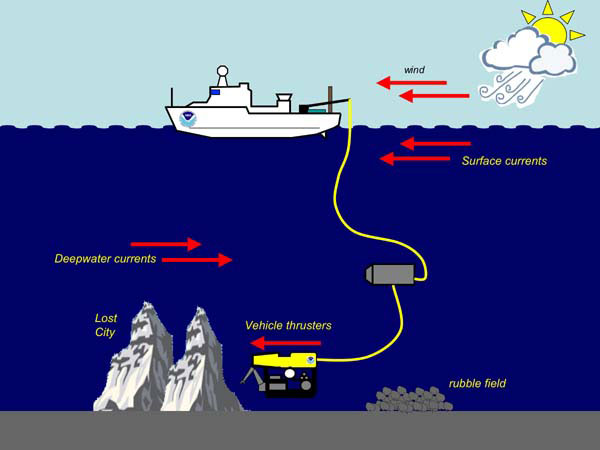 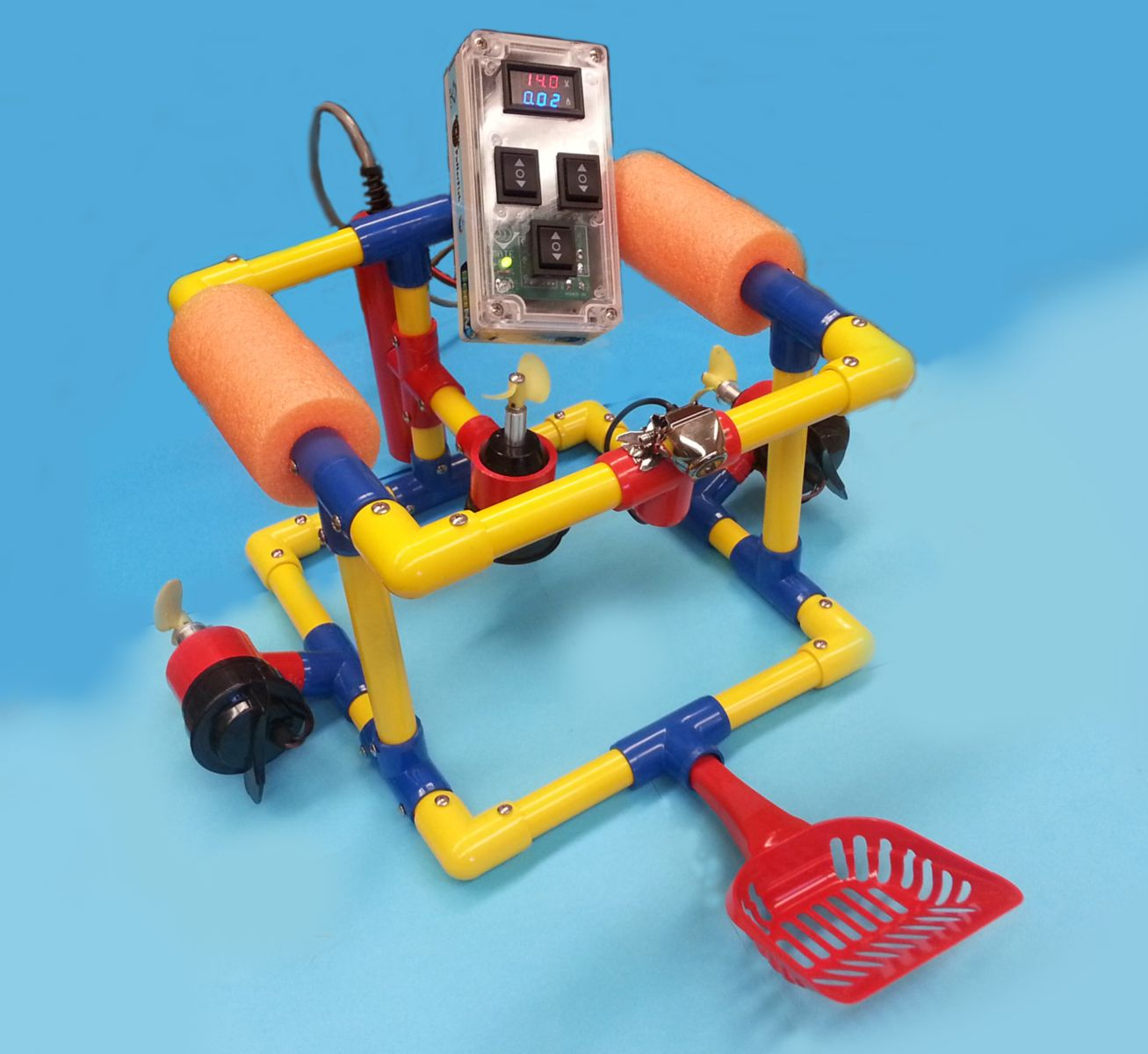 [Speaker Notes: http://www.instructables.com/id/Underwater-ROV/]
Other types of underwater robots
Autonomous underwater vehicle (no cables)
Seagliders
Buoys
Wave gliders
Drifters
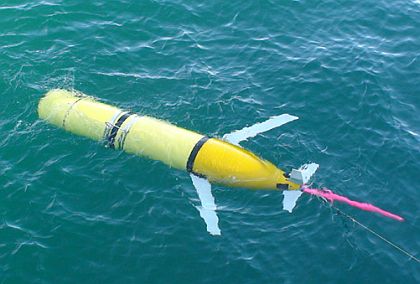 What are Underwater Robots used for?
Scientific research
Collecting real time video and physical samples of the marine environment
 Seafloor mapping
Underwater archaeology
Oil and gas drilling support
Reconnaissance
Telecommunications
Ship maintenance
Student competitions
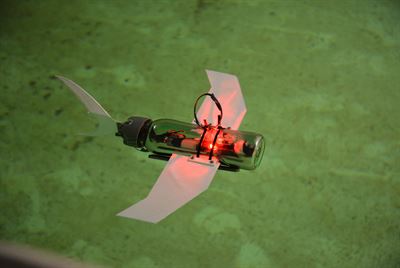 Launch and recovery methods:
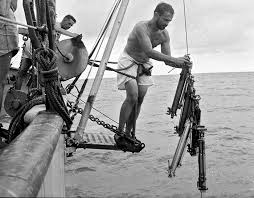 All by hand 

Mechanically operated bottles
Launch and recovery methods: boom
Simple & easy to build & maintain

NOT so easy to control the package!
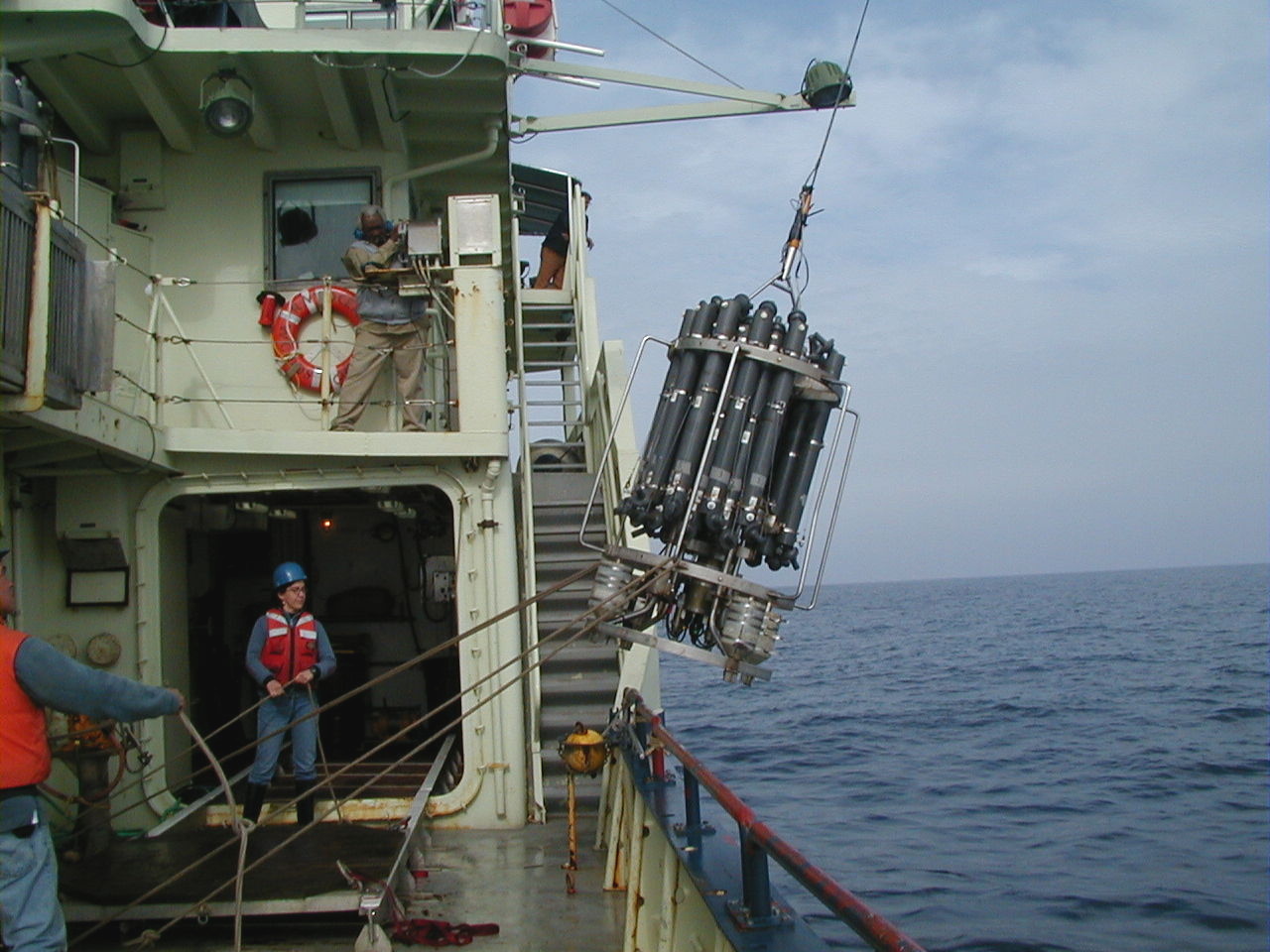 LAUNCH AND RECOVERY METHODS:  FRAME
Reduces but doesn’t eliminate swing
Requires very skilled operator or
       longer process
Most can’t get close to the water
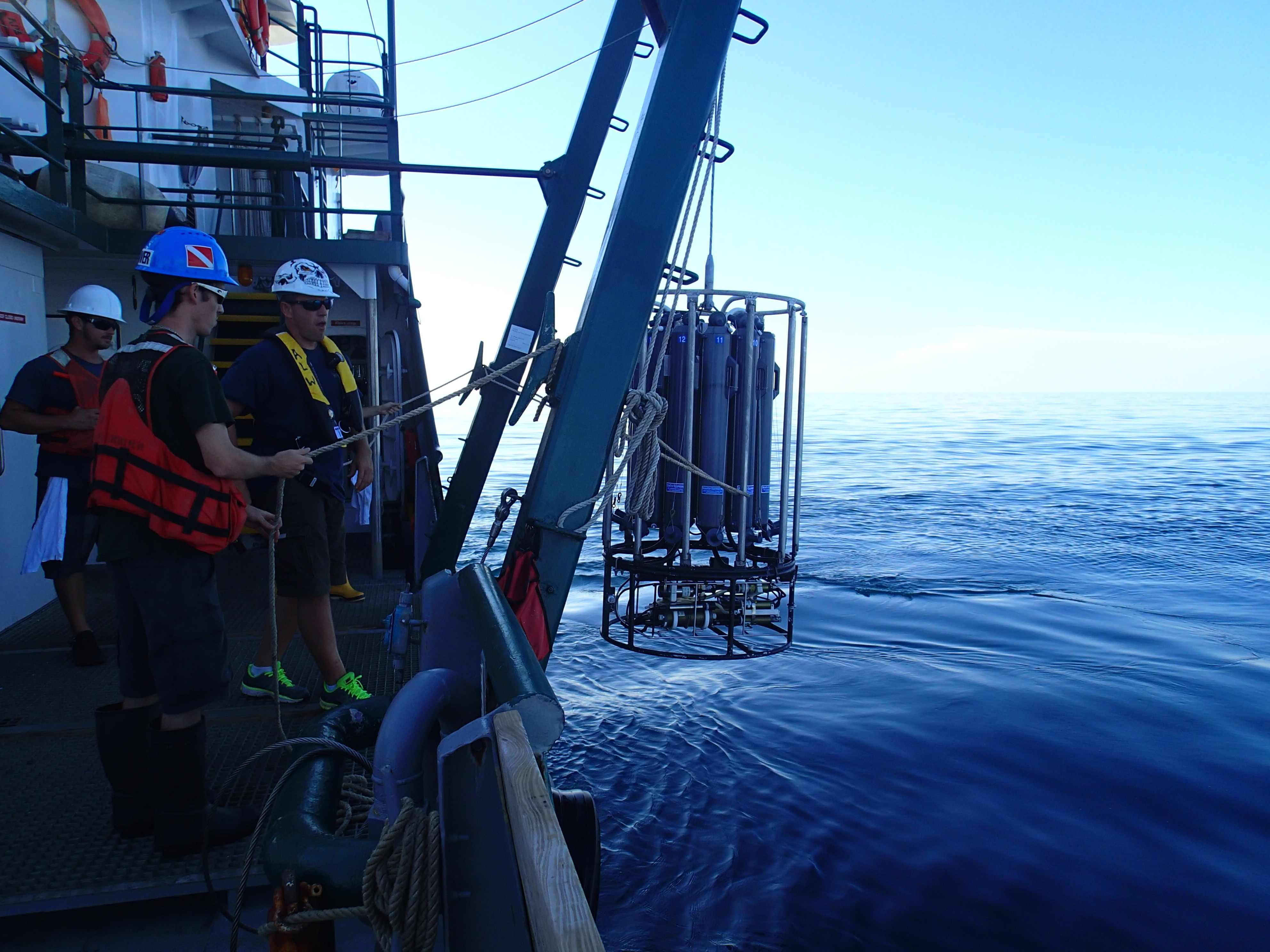 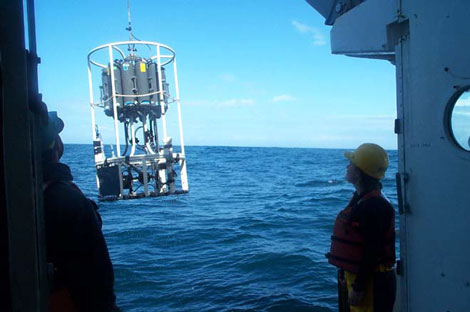 Launch and recovery methods:  Crane arm
Much tighter control
Still requires a skilled operator
Often can’t get close to the water
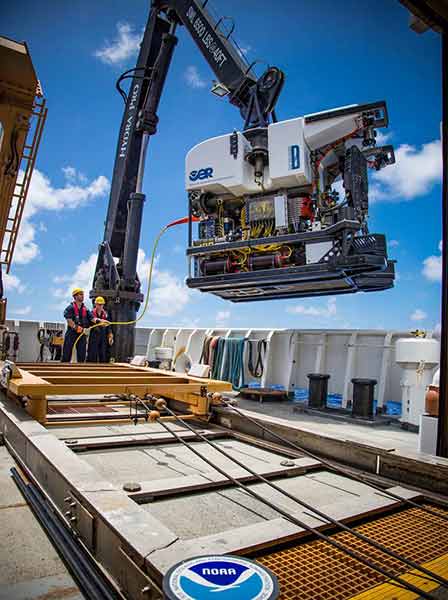 Launch and recovery methods:  l.a.r.s
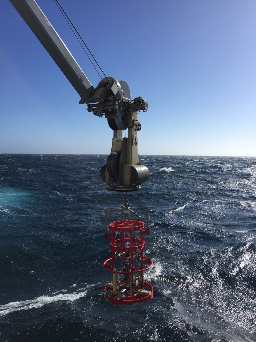 Fully automated
Package fully controlled until 
       within a few feet of the surface
“Heave” compensated
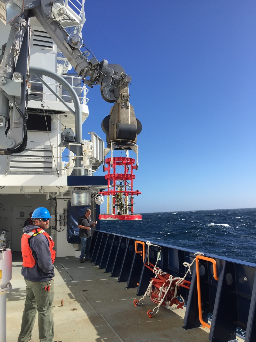 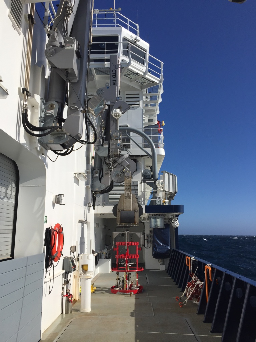 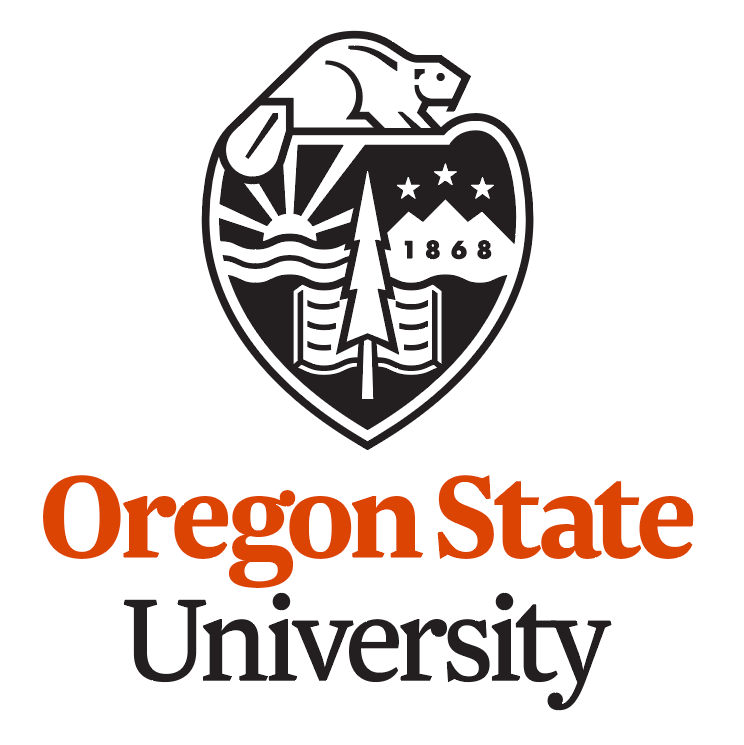 Mission:
SUBMERSIBLE
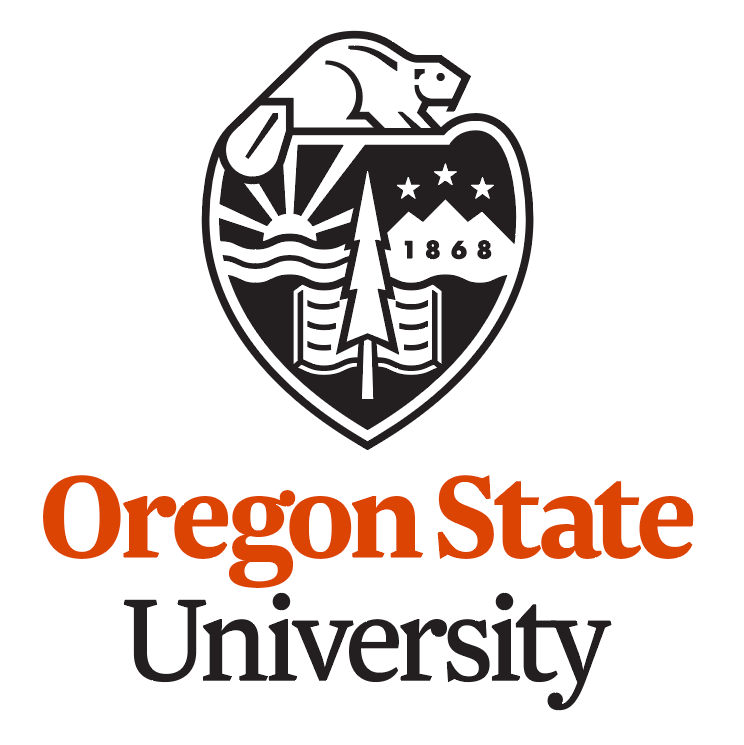 Mission: